Fondazione ITS Information & Communications Technology Academy
Progetto 
«ORA – dOpo la matuRità cosA farò?»
Seminario 2: Orientamento al lavoro
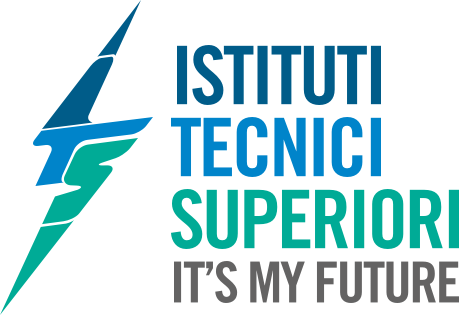 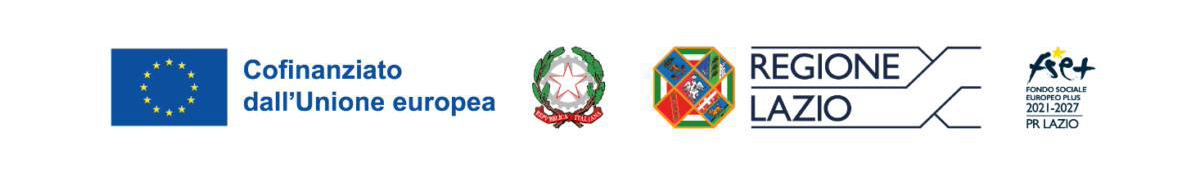 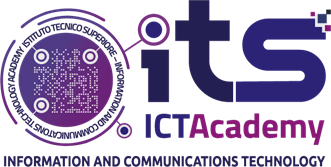 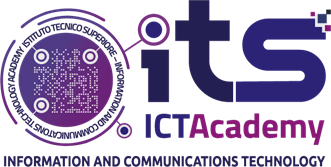 Finanziato daLLA:
REGIONE LAZIOAssessorato Lavoro, Scuola e Formazione Direzione regionale Istruzione, Formazione e Politiche per l’OccupazioneProgramma Fondo Sociale Europeo Plus (FSE+) 2021- 2027Obiettivo di Policy 4 “Un’Europa più sociale”Priorità “Giovani”
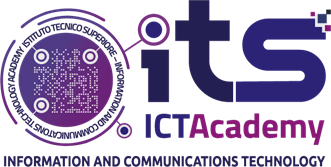 OBIETTIVI DEL SEMINARIO
Rispondere al bisogno di studenti e famiglie di orientarsi per l’uscita dalla scuola secondaria;
Stimolare l’autovalutazione degli studenti su attitudini, aspirazioni e interessi e scoprire/valorizzare attitudini e competenze che magari non sanno ancora di avere;
Tradurre idee in percorsi concreti;
Sviluppare la capacità di raccogliere informazioni e orientarsi nella scelta dell’Università;
Informare sui servizi che aiutano ad entrare nel mondo del lavoro.
il Rapporto INAPP 2021su Popolazione tra i 15 ed i 64 anni
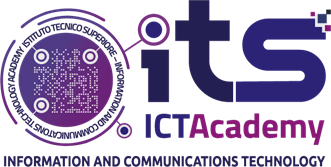 L’Italia si porta dietro una serie di criticità e deficit irrisolti:
Il 39,8% possiede solo la licenza media;
Il 10,2% possiede un diploma di scuola professionale
Il 32,6% possiede una licenza di scuola superiore  
Il 17,4% ha titoli di livello terziario (quest’ultimo tasso risale al 27,6% tra i 30-34 anni, ma in Ue la percentuale è del 40,3%.)
 I Neet, inoltre, cioè quei giovani che non lavorano, non studiano e non cercano un’occupazione, sono in Italia il 23,8% tra i 25-34enni, la percentuale più elevata nei Paesi Ue
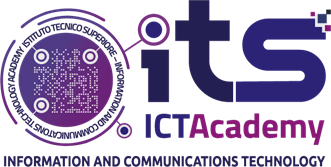 quali sono i Lavori più ricercati PER LAUREATI?
Prevalentemente nei settori tecnici e tecnologici
La domanda di questi lavoratori supererà, e di molto, l’offerta. 
nel 2030 nel mondo ci sarà una richiesta sempre più massiccia di lavoratori in settori tecnologici: ne mancheranno però 85 Milioni.
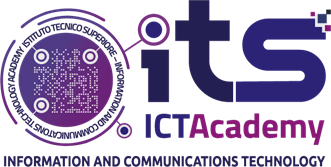 quali sono i Lavori più ricercati PER LAUREATI?
Prevalentemente nei settori tecnici e tecnologici

In Italia nei prossimi 7 anni si prevede una richiesta di circa 1 milione di laureati

I settori che vedranno aumentare maggiormente le offerte di lavoro saranno quello medico-sanitario e quelli di indirizzo scientifico-matematico-fisico
quali sono i Lavori più ricercati PER LAUREATI?
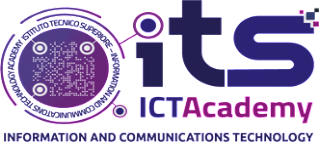 Meccatronica (o Robotica)
L’industria 4.0 punta molto sugli investimenti in tecnologia, ma l’uomo  riveste sempre un ruolo assolutamente centrale: servono tecnici specializzati, persone abituate a pensare ‘in digitale’ per raccogliere le sfide del futuro.
Le materie chiave sono Meccanica e Sistemi, indispensabili per la progettazione della macchina che di quella logica che le permette di funzionare.
L’esperto del settore si occupa di pensare e progettare dei sistemi di controllo automatico (sia software che centraline elettroniche);
I tre pilastri del settore industriale moderno: sicurezza, produttività e ottimizzazione di spazio e tempo a a supporto delle scelte di mobilità industriale, robotica, pneumatica, sostenibilità energetica, protezioni perimetrali, etc…
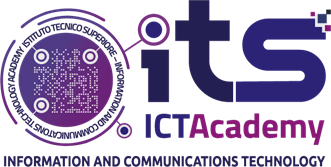 quali sono i Lavori più ricercati PER LAUREATI?
Professionisti contabili e della finanza. 
Tra le aziende italiane è in crescita la richiesta di professionisti della finanza d’impresa, contabili, commercialisti e analisti finanziari;
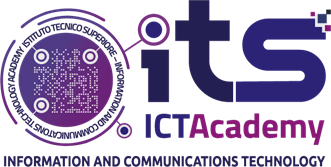 quali sono i Lavori più ricercati PER LAUREATI?
Professionisti IT
Uno degli effetti della digitalizzazione è la crescita della domanda nel settore IT. Richiesti sono soprattutto i programmatori delle start–up e chi si occupa di sviluppare applicazioni per il mobile;
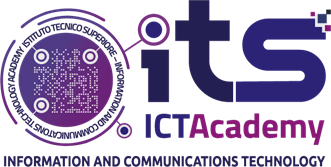 quali sono i Lavori più ricercati PER LAUREATI?
Medici, infermieri, fisiatri e fisioterapisti
La Sanità è un settore che non va mai in crisi; ecco perché tra le figure professionali più ricercate dalle aziende italiane troviamo quella del medico, dell’infermiere e delle altre figure legate alla diagnosi e cura.
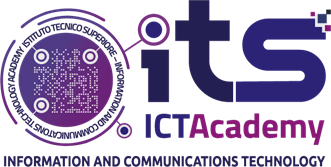 quali sono i Lavori più ricercati PER LAUREATI?
Tecnici specializzati
ossia coloro che operano per la progettazione ed il corretto funzionamento delle attrezzature tecniche;
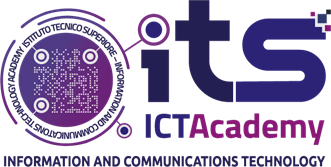 quali sono i Lavori più ricercati PER LAUREATI?
Esperti Turismo, alberghiero e ristorazione. 

Nella classifica delle professioni più ricercate dalle aziende italiane troviamo anche tutte quelle figure legate al settore del turismo.
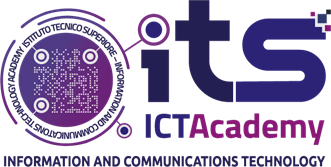 quali sono i Lavori più ricercati PER LAUREATI?
Esperti nella transizione ecologica. 

Nella classifica delle professioni più ricercate dalle aziende italiane troviamo anche gli esperti in efficentamento energetico e tutte quelle figure legate al settore della transizione ecologica.
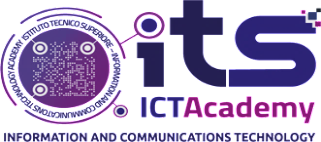 quali sono i Lavori più ricercati PER LAUREATI?
Laureati in giurisprudenza
Ma attenzione, visto l’altissimo numero di avvocati presenti in Italia (la media è circa doppia rispetto agli altri Paesi UE) in questo ambito le richieste da parte delle aziende sono molto specifiche:
Diritto internazionale;
Pubblica Amministrazione;
Risorse umane e scienze del lavoro;
Innovazione.
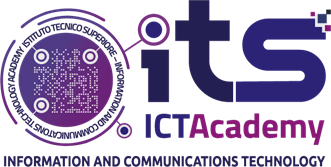 lo sviluppo economico e  digitale
Con l’innovazione tecnologica e l’uso dell’intelligenza artificiale spariranno molti vecchi lavori ma al contempo ne nasceranno di nuovi.
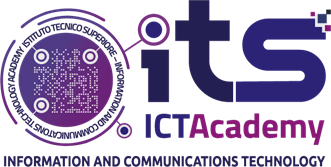 lo sviluppo economico e  digitale
“Il software sta mangiando il mondo”. 

Marc Andreessen, fondatore di Netscape.
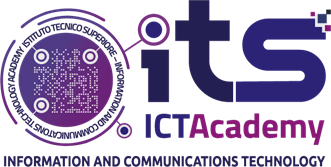 LA Tecnologia distrugge il lavoro?
È un’idea sbagliata è invece vero il contrario
Uno studio di McKinsey ci dice che per ogni posto di lavoro «distrutto» se ne creano 2,6.
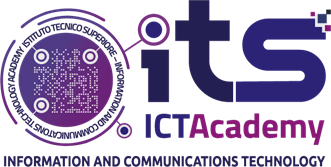 NUOVI LAVORI
Acquisti online, home banking, certificati e servizi pubblici in rete, viaggi, autoletture dei contatori, blockchain, NFT, Metaverso, etc… 
Molti lavori non ci sono più ma nel frattempo sono nati e nasceranno molti lavori nel settore digitale.
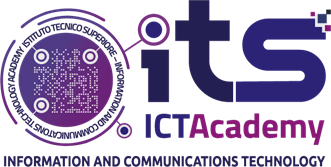 La tecnologia volano dell’economia mondiale
Tra le prime 5 compagnie al mondo per capitalizzazione 4 sono di tecnologia in cui il software riveste un ruolo essenziale 
(Apple, Microsoft, Google, Amazon), 
la quinta è la società petrolifera degli Emirati Arabi.
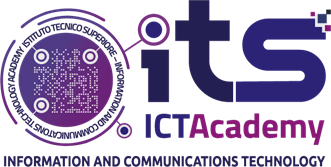 PNRR – Next generation EU
Il PNRR destina oltre 50 miliardi di euro alla digitalizzazione ma che l’obiettivo principale è «semplificare le procedure della Pubblica Amministrazione a favore di cittadini ed imprese»
Le quote di mercato di cloud nel mondo.
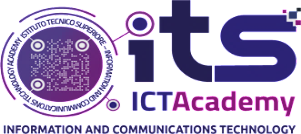 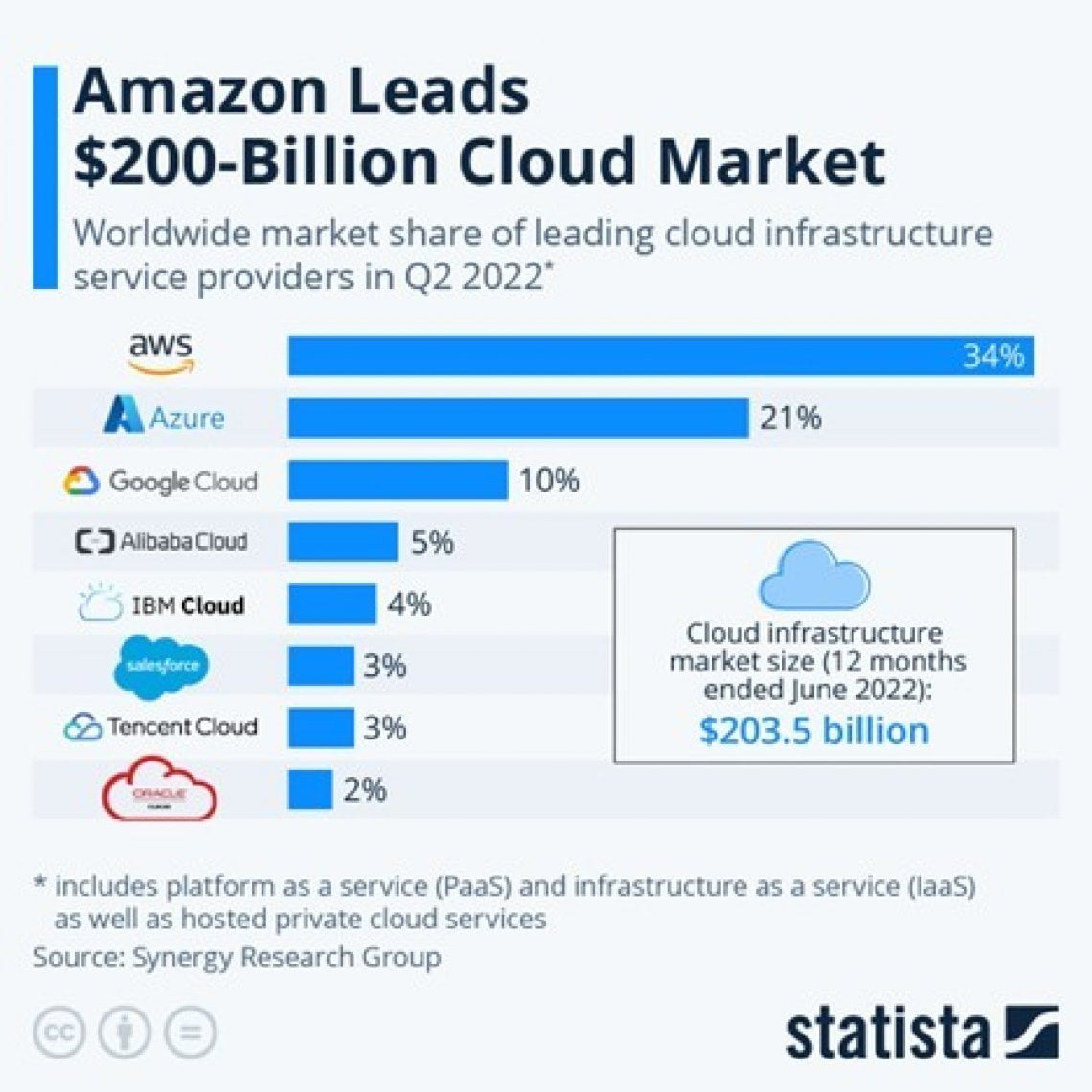 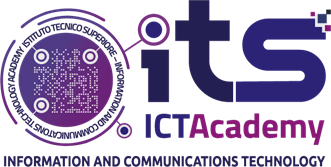 quali sono i Lavori più ricercati PER diplomATI?
Come abbiamo visto dal rapporto INAP moltissimi ragazzi finiscono il proprio percorso di studi alla scuola superiore.
Nulla di preoccupante, anche in questo caso ci sono opportunità, prevalentemente nei settori tecnici e tecnologici ma non solo
Vediamo quali:
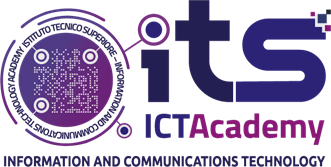 quali sono i Lavori più ricercati PER diplomATI?
Prevalentemente nei settori tecnici e tecnologici

In Italia nei prossimi 7 anni si prevede una richiesta di circa 1,5 milioni di diplomati

I settori che vedranno aumentare maggiormente le offerte di lavoro saranno quello sanitario, quelli di indirizzo scientifico-matematico-fisico e quelli legati al turismo.
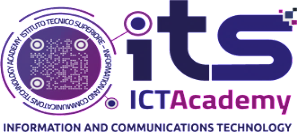 quali sono i Lavori più ricercati PER diplomATI?
Meccatronica (o Robotica)
L’industria 4.0 punta molto sugli investimenti in tecnologia, ma l’uomo  riveste sempre un ruolo assolutamente centrale: servono tecnici specializzati, persone che possono far funzionare le macchine per raccogliere le sfide del futuro.
Le materie chiave sono Meccanica e Sistemi, indispensabili avere una conoscenza logica che permetterà alle macchine di funzionare.
I pilastri del settore industriale moderno sono sicurezza, produttività e ottimizzazione di spazio e tempo a supporto delle scelte di mobilità industriale, robotica, pneumatica, sostenibilità energetica, protezioni perimetrali, etc…
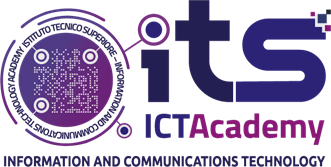 quali sono i Lavori più ricercati PER diplomati?
Operatori Socio Sanitari
La Sanità è un settore che non va mai in crisi; ecco perché tra le figure professionali più ricercate dalle aziende italiane troviamo quella dell’OSS, figura a supporto della diagnosi e cura delle persone fragili;
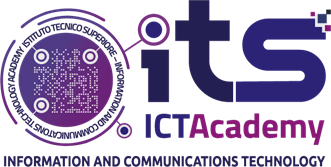 quali sono i Lavori più ricercati PER diplomati?
Professionisti IT
Uno degli effetti della digitalizzazione è la crescita della domanda nel settore IT. Oltre ai tecnici HW, richiesti sono soprattutto i programmatori delle start–up e chi si occupa di sviluppare applicazioni per il mobile;
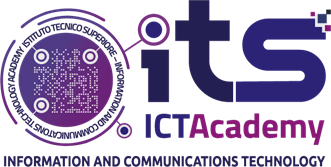 quali sono i Lavori più ricercati PER diplomATI?
Operatori contabili. 
Tra le aziende italiane è in crescita la richiesta di esperti in contabilità di impresa;
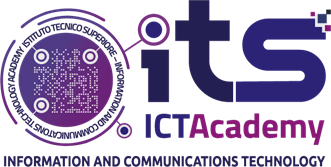 quali sono i Lavori più ricercati PER diplomati?
Tecnici specializzati
In questo caso sono coloro che operano per il corretto funzionamento delle attrezzature tecniche;
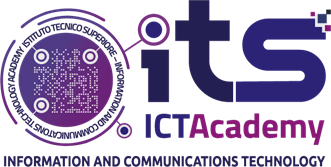 quali sono i Lavori più ricercati PER diplomati?
Esperti Turismo, alberghiero e ristorazione. 

Nella classifica delle professioni più ricercate dalle aziende italiane troviamo anche tutte quelle figure legate al settore del turismo.
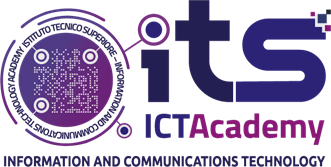 quali sono i Lavori più ricercati PER diplomati?
Esperti nella transizione ecologica. 

Nella classifica delle professioni più ricercate dalle aziende italiane troviamo anche gli esperti in efficentamento energetico e tutte quelle figure legate al settore della transizione ecologica.
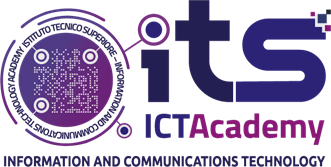 quali sono i Lavori più ricercati PER diplomati?
Segretari/ie e assistenti di direzione
ancora oggi tra le figure professionali più ricercate ci sono le segretarie, gli assistenti di direzione, gli assistenti amministrativi e il personale di back office;
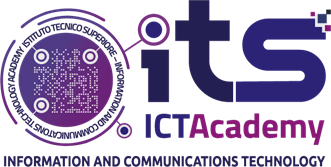 quali sono i Lavori più ricercati PER diplomati?
Personale alberghiero e addetti alla ristorazione. 

Nella classifica delle professioni più ricercate dalle aziende italiane troviamo anche tutte quelle figure legate al settore del turismo. Tra queste troviamo cuochi, camerieri, baristi e addetti alla reception.
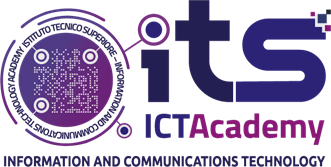 quali sono i Lavori più ricercati PER diplomati?
Macchinisti
operai specializzati che coordinano e regolano i processi produttivi;
quali sono i Lavori più ricercati PER diplomati?
Sales manager ed addetti alle vendite
Le aziende italiane continuano a ricercare figure di commerciali, che ricomprendono gli addetti alle vendite negli esercizi commerciali.
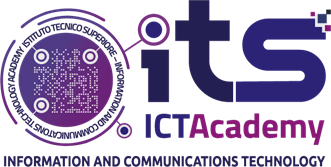 quali sono i Lavori più ricercati PER diplomati?
Autisti 
C’è una carenza di autisti professionali con patenti C,D,E. Mestiere che consente di viaggiare in Italia ed Europa ed oggi, proprio per la mancanza di concorrenza, ben retribuito sin dall’assunzione.
Il costo della patente è sovvenzionato dallo Stato.
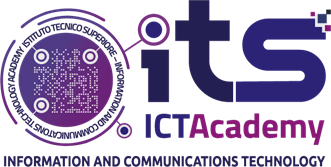 Quali supporti per l’inserimento nel mondo del lavoro?
Le iniziative dello stato e delle regioni per favorire l’inserimento dei giovani
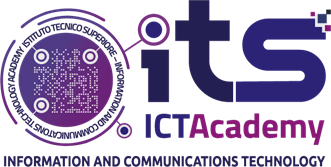 Quali supporti per l’inserimento nel mondo del lavoro?
La situazione attuale
Per non creare false illusioni diciamo subito che attualmente l’inserimento lavorativo della maggioranza dei giovani italiani passa oggi per canali informali, cioè sfruttando i network familiari.
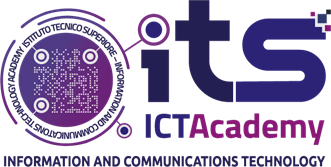 Quali supporti per l’inserimento nel mondo del lavoro?
Alcune iniziative però ci sono e possono essere utilizzate.
Vediamone qualcuna:
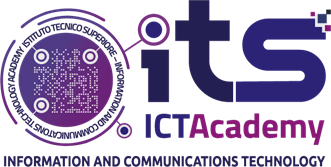 Quali supporti per l’inserimento nel mondo del lavoro?
GARANZIA GIOVANI: COS’È, COME FUNZIONA, GLI INCENTIVI ALLE AZIENDE
È un Piano Europeo ideato per contribuire a combattere la disoccupazione giovanile.
I fondi gestiti dalle Regioni, per la realizzazione di politiche attive di orientamento, di formazione e di inserimento al lavoro.
Le misure sono rivolte ai cosiddetti “Neet” (Not in Education, Employment or Training), ovvero a quei giovani tra i 16 e i 29 anni non impegnati in attività formative o lavorative.
Oltre ai sistemi di orientamento, formazione e potenziamento delle competenze individuali il piano prevede sgravi fiscali per le imprese che assumono i giovani
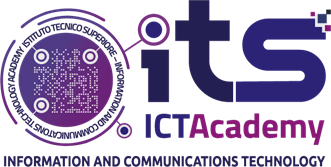 Quali supporti per l’inserimento nel mondo del lavoro?
I Centri di Orientamento al Lavoro
Favoriscono l'inserimento o il reinserimento dei cittadini nel mondo del lavoro attraverso una rete capillare di sportelli diffusi sul territorio
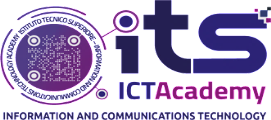 Quali supporti per l’inserimento nel mondo del lavoro?
Servizio Rete COL - Centri di Orientamento al Lavoro (COL) di Roma Capitale:
accoglienza e analisi della domanda-bisogno;
rilascio delle informazioni utili;
assessment e counseling;
tecniche e strumenti da utilizzare nella ricerca del lavoro;
sostegno e collaborazione nella stesura del curriculum vitae;
colloqui di orientamento mirati per la realizzazione di un progetto professionale personalizzato;
seminari tematici e formazione sulle tecniche di ricerca del lavoro;
interventi specifici di orientamento rivolti a chi è interessato a lavorare nei paesi dell'Unione Europea (Servizio Eures);
supporto alla creazione di impresa nella definizione dell'idea imprenditoriale, nell’analisi di mercato e nell’individuazione di agevolazioni e finanziamenti.
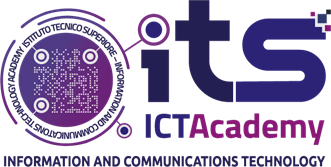 Quali supporti per l’inserimento nel mondo del lavoro?
Programma GOL “Garanzia di Occupabilità dei Lavoratori” 

È un intervento nazionale finanziato dall’Unione Europea nell’ambito del PNRR finalizzato a contrastare la disoccupazione. 
GOL è un’offerta di servizi per l’inserimento e il reinserimento lavorativo e la qualificazione o riqualificazione professionale dei lavoratori. Ha l’obiettivo di migliorare le opportunità di ricerca e accompagnamento al lavoro delle persone in cerca di una nuova occupazione.
Gol è gestito dall’Agenzia Spazio Lavoro della Regione Lazio:
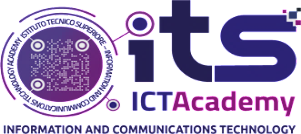 Progetto oradOpo la matuRità cosA farò?
Grazie
 
ed un grande in bocca al lupo a tutti